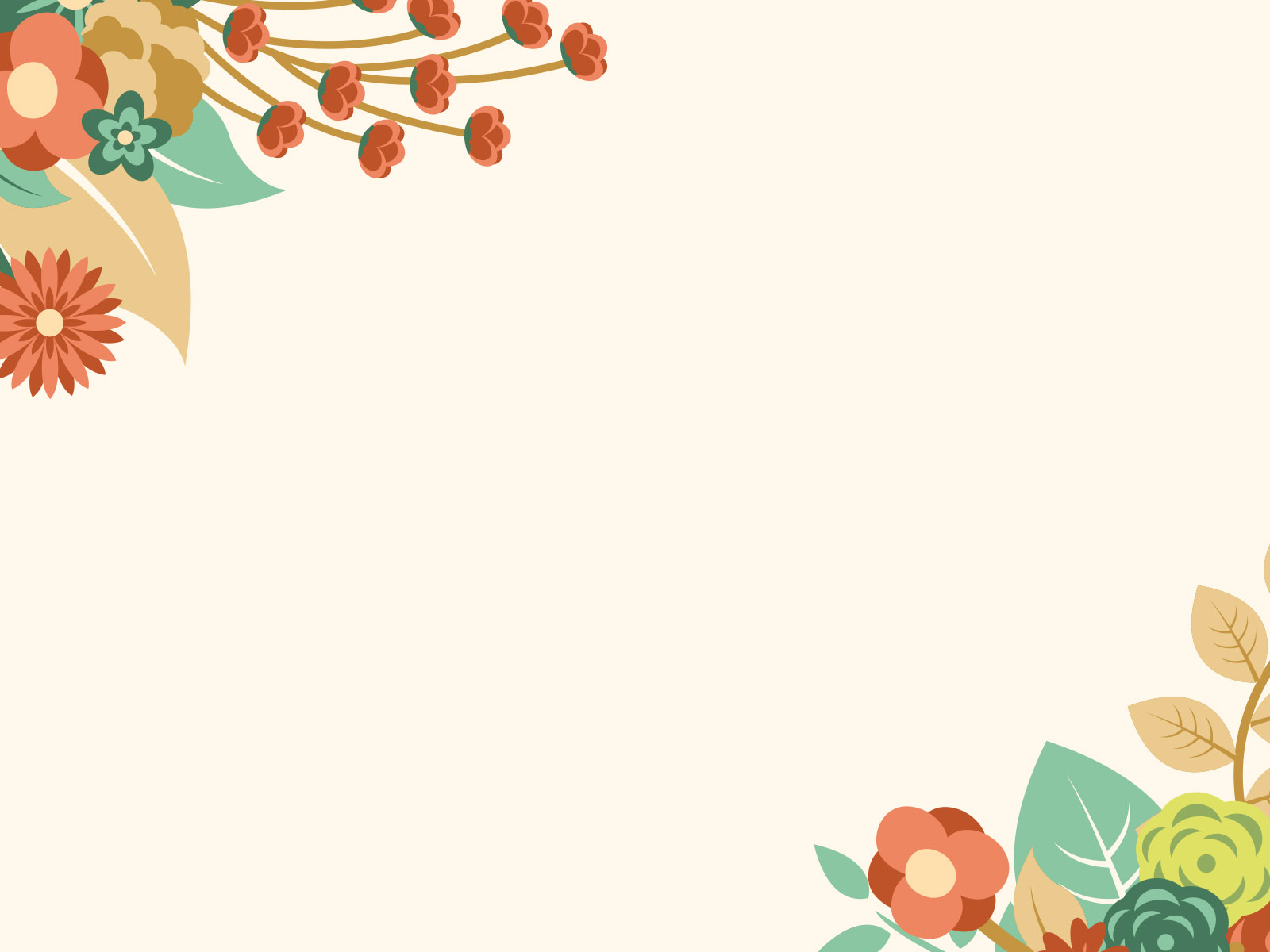 CHÀO MỪNG QUÝ THẦY CÔ, CÁC EM HỌC SINH ĐẾN VỚI TIẾT HỌC
MÔN: HÓA HỌC 8
Hóa học là gì?
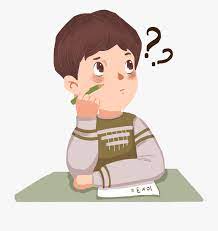 Tiết 2- Bài 2 : CHẤT
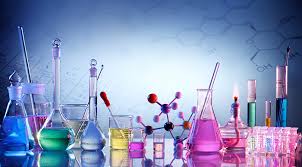 BÀI 2 : CHẤT
NỘI DUNG BÀI HỌC
I. CHẤT CÓ Ở ĐÂU?
II. TÍNH CHẤT CỦA CHẤT
III. CHẤT TINH KHIẾT
BÀI 2 : CHẤT
I. Chất có ở đâu?
Vật thể là gì? Những vật tồn tại xung quanh ta hoặc trong không gian được gọi là vật thể.
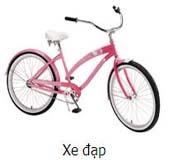 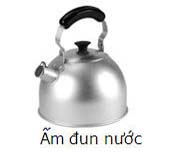 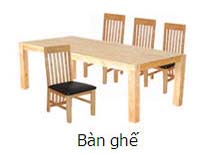 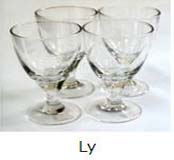 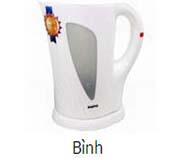 Vật thể nhân tạo
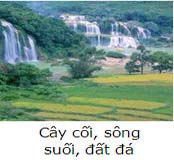 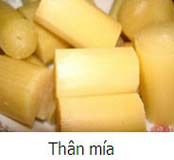 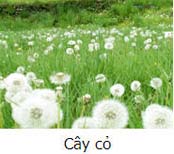 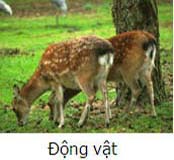 Vật thể tự nhiên
Đường (saccarozo), 
nước, xenlulozo
x
Khí nitơ, khí oxi
x
Canxi cacbonat
x
Xenlulozo
x
Sắt và 
1 số chất khác
x
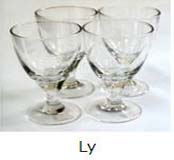 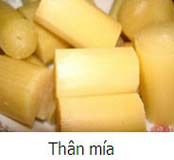 Đường
Nước
Xenlulozơ
….
Thủy tinh
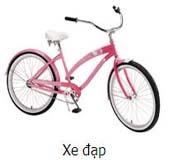 Sắt 
Nhôm 
Cao su
 ….
- Chất có ở khắp nơi, ở đâu có vật thể là ở đó có chất.
+ Một vật thể có thể được tạo từ một chất hoặc nhiều chất. 
+ Vật thể được chia làm 2 loại:
Vật thể tự nhiên: sông, suối, …
Vật thể nhân tạo: bàn, ghế, …
II. Tính chất của chất?
1. Mỗi chất đều có những tính chất nhất định.
Tính chất
Tính chất hóa học
Tính chất vật lý
Là khả năng biến đổi chất này thành chất khác: tính cháy, khả năng bị phân hủy…
Nhiệt độ nóng chảy, nhiệt độ sôi, khối lượng riêng
Tính tan, tính dẫn điện, dẫn nhiệt…
Trạng thái,
 màu sắc, 
mùi vị
Làm thế nào biết được tính chất của chất?
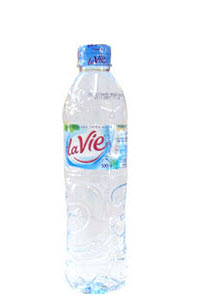 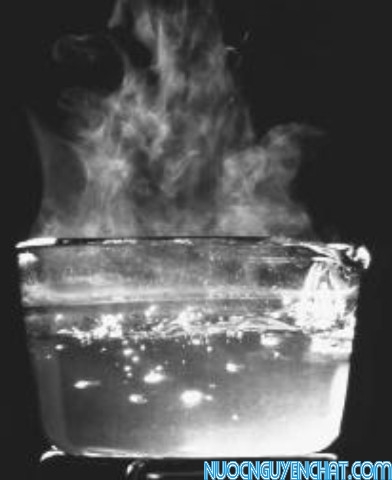 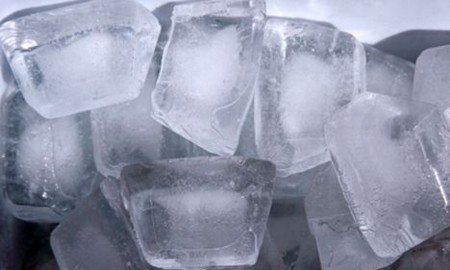 Trạng thái
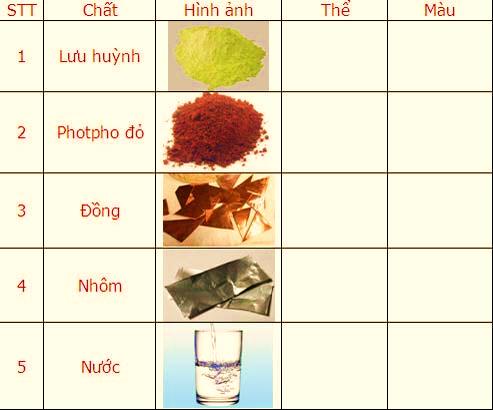 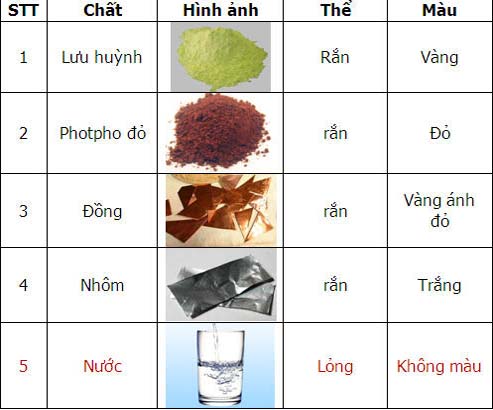 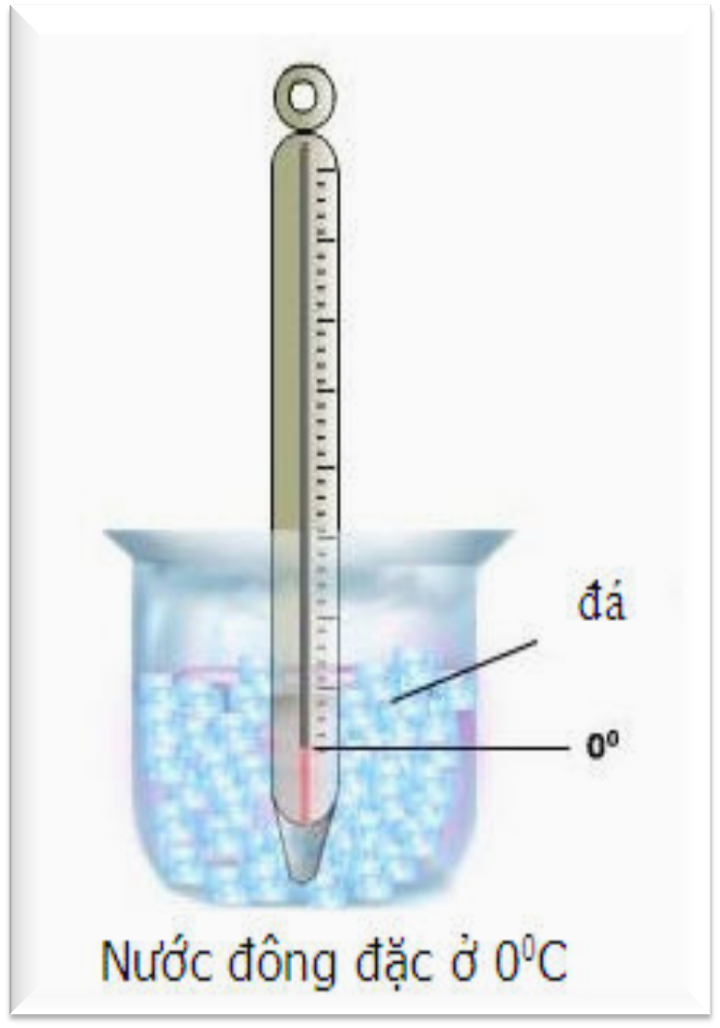 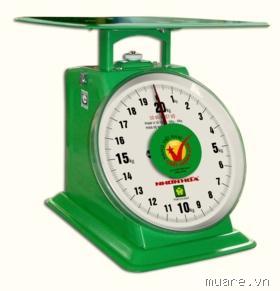 Nhiệt độ sôi, nhiệt độ nóng chảy, 
khối lượng riêng…
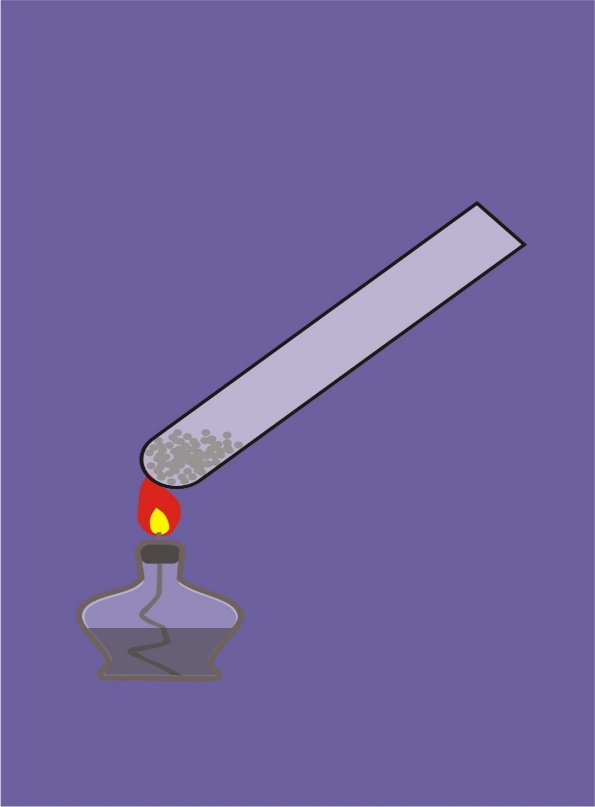 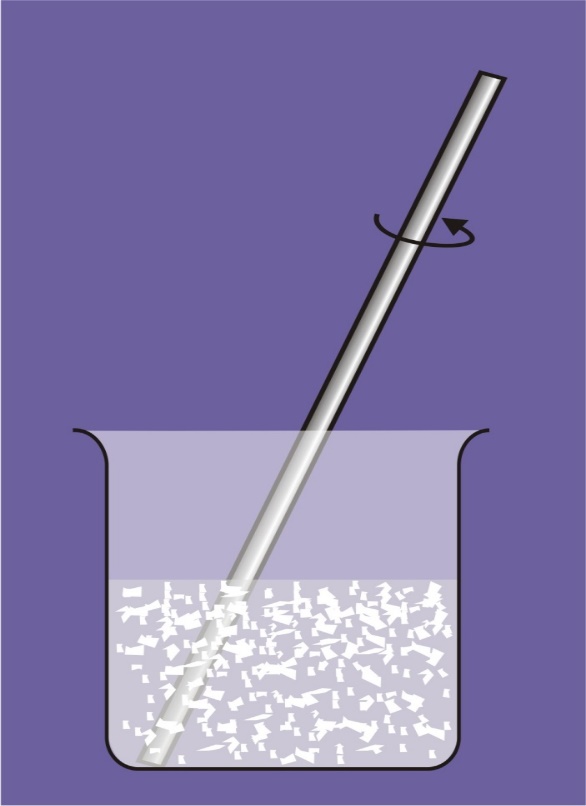 Tính tan, tính dẫn điện, dẫn nhiệt…
II- Tính chất của chất
Quan sát
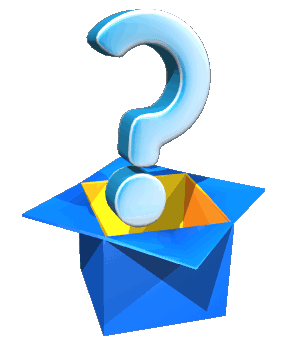 Muốn biết được tính chất của chất ta phải làm như thế nào?
Cân đo
Làm thí nghiệm
II. Tính chất của chất
 Mỗi chất có những tính chất nhất định
Cách xác định tính chất của chất:
+  Quan sát
+ Dùng dụng cụ đo
+ Làm thí nghiệm
2. Việc hiểu biết tính chất của chất có lợi gì?
Câu hỏi?1) Làm thế nào phân biệt được nước và cồn?
Trả lờiGiống nhau: Đều là chất lỏng, không màu.Khác nhau: Cồn cháy được, nước thì không.
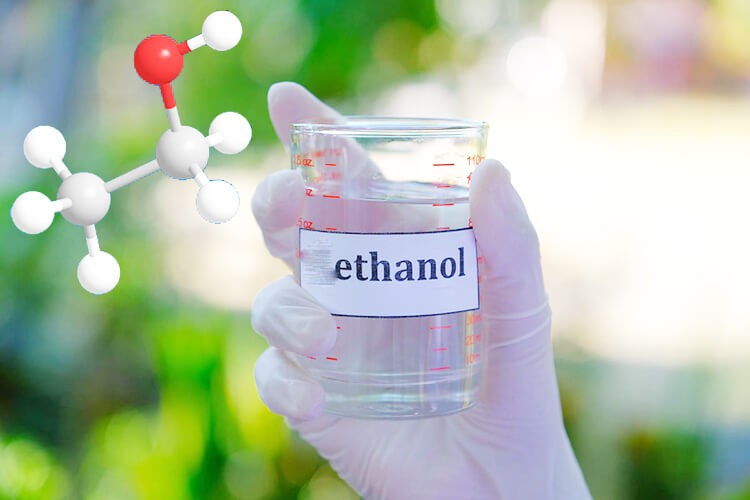 Axit đặc rất háo nước nên làm bỏng, cháy da thịt, vải, giấy...
Axit sunfuric đặc gây bỏng rất nặng 
-> cẩn thận khi làm thí nghiệm với axit sunfuric đặc, không để axit dây vào người, vải, áo quần.
?2) Em biết gì về mức độ nguy hiểm của axit đặc? Hiểu biết tính chất axit đặc để làm gì?
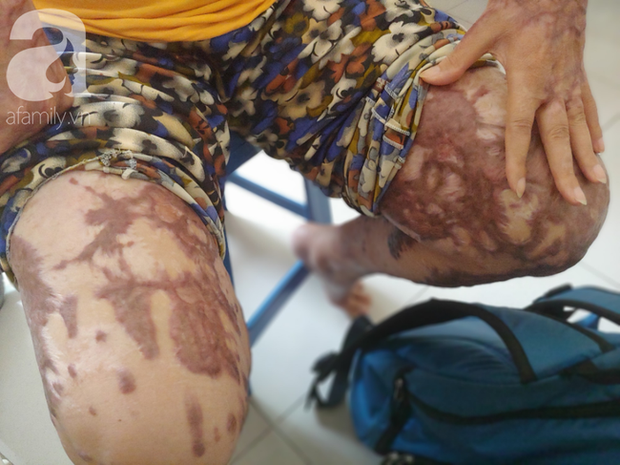 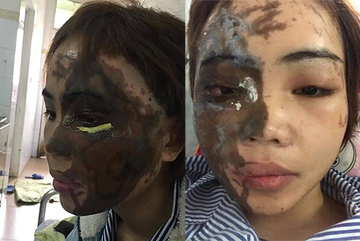 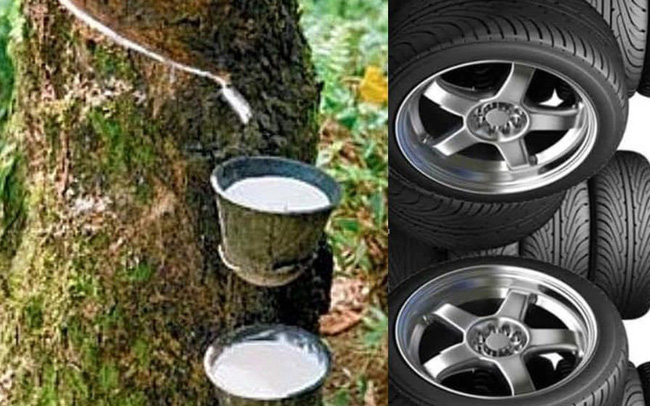 Cao su là chất không thấm nước, có tính đàn hồi cao, chịu mài mòn
Được dùng chế tạo
 lốp xe
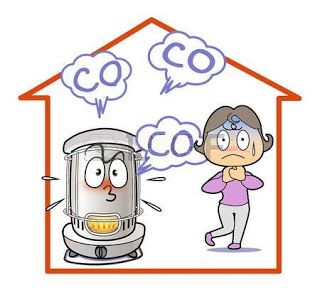 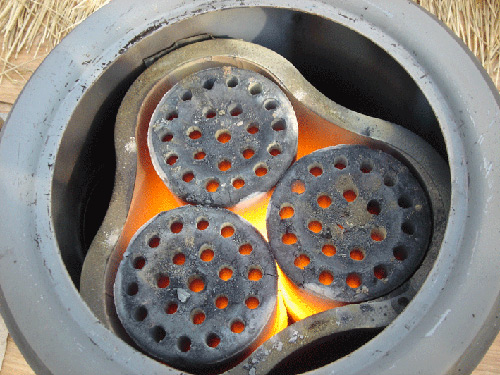 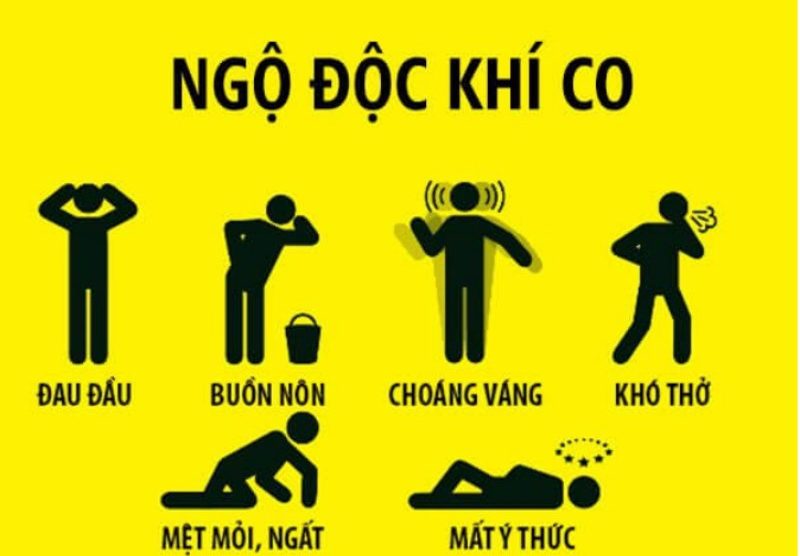 EM CÓ BIẾT? Nguyên nhân nào gây chết người khi đốt lò than sưởi ấm vào mùa đông?      Do khí cacbon oxit sinh ra khi đốt lò than trong phòng kín. Khi được hít vào phổi cacbon oxit sẽ gắn chặt với Hemoglobin trong hồng cầu nên máu không thể chuyên chở oxy đến tế bào. Triệu chứng ngộ độc thường bắt đầu bằng cảm giác bần thần, nhức đầu, buồn nôn, khó thở rồi từ từ đi vào hôn mê, ngưng thở và tử vong.
 Vì vậy, cần chú ý sử dụng lò than nơi thoáng khí.
2. Việc hiểu biết tính chất của chất có lợi gì?
a) Giúp phân biệt chất này với chất khác, tức nhận biết chất.b) Biết cách sử dụng chất.c) Biết ứng dụng chất thích hợp vào đời sống và sản xuất.
Bài 2: Hãy kể tên ba vật thể được làm bằng:
Nhôm		b) Thủy tinh	c) Chất dẻo
Bài làm
Nhôm: mâm, thau, xoong, ấm đun,… 
Thủy tinh: ly, chén thủy tinh, bình/ lọ cắm hoa, ống nghiệm,… 
Chất dẻo: ca nhựa, chậu nhựa, rổ, …
Bài 3 (SGK trang 11):
Nước
Cơ thể người
Bút chì
Than chì
Dây điện
Đồng, chất dẻo
Xenlulozơ, nilon
Áo
Xe đạp
Sắt, nhôm, cao su